Case Presentation:

Erosions on the scalp in a 72-year old man
Amanda Ederle, BSEd1
Malan Kern, MD2
1College of Medicine; 2Department of Dermatology
University of Arkansas for Medical Sciences
Presentation
72-year old man presented to clinic with erosions on his scalp 

Began about 6 months ago
Started as blisters and progressed to shallow erosions 
Denied any associated pain or itching

Patient has never had similar lesions before 

Denied a history of blistering of the mouth, eyes, nose, or genitals

ROS: unremarkable
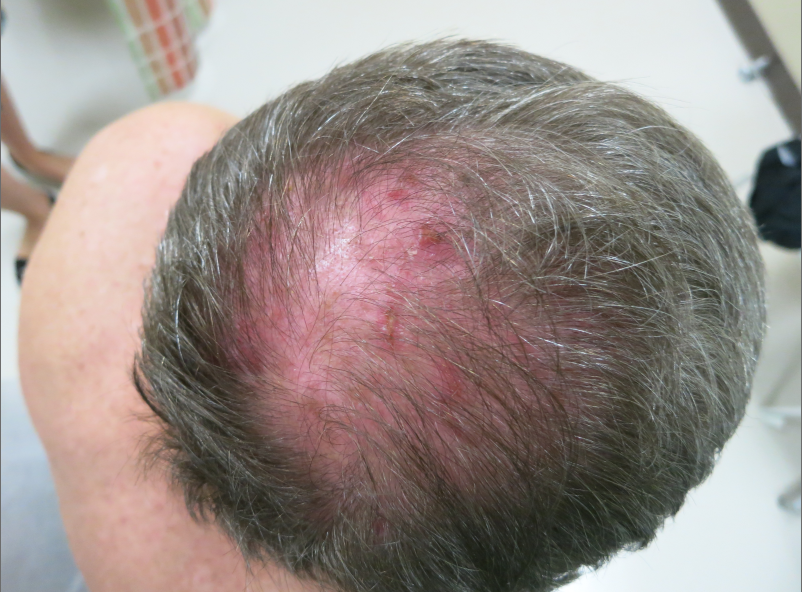 [Speaker Notes: IMAGE DESCRIPTION: multiple erythematous erosions with hemorrhagic crusting were noted on his scalp]
Assessment
72 yo M with a 6-month history of non-tender, non-pruritic shallow erosions on his scalp.
Differential Diagnosis
actinic keratosis 
lichen planopilaris
erosive pustular dermatosis of the scalp
neurotic excoriations 
mucous membrane pemphigoid
Biopsy for H&E and DIF
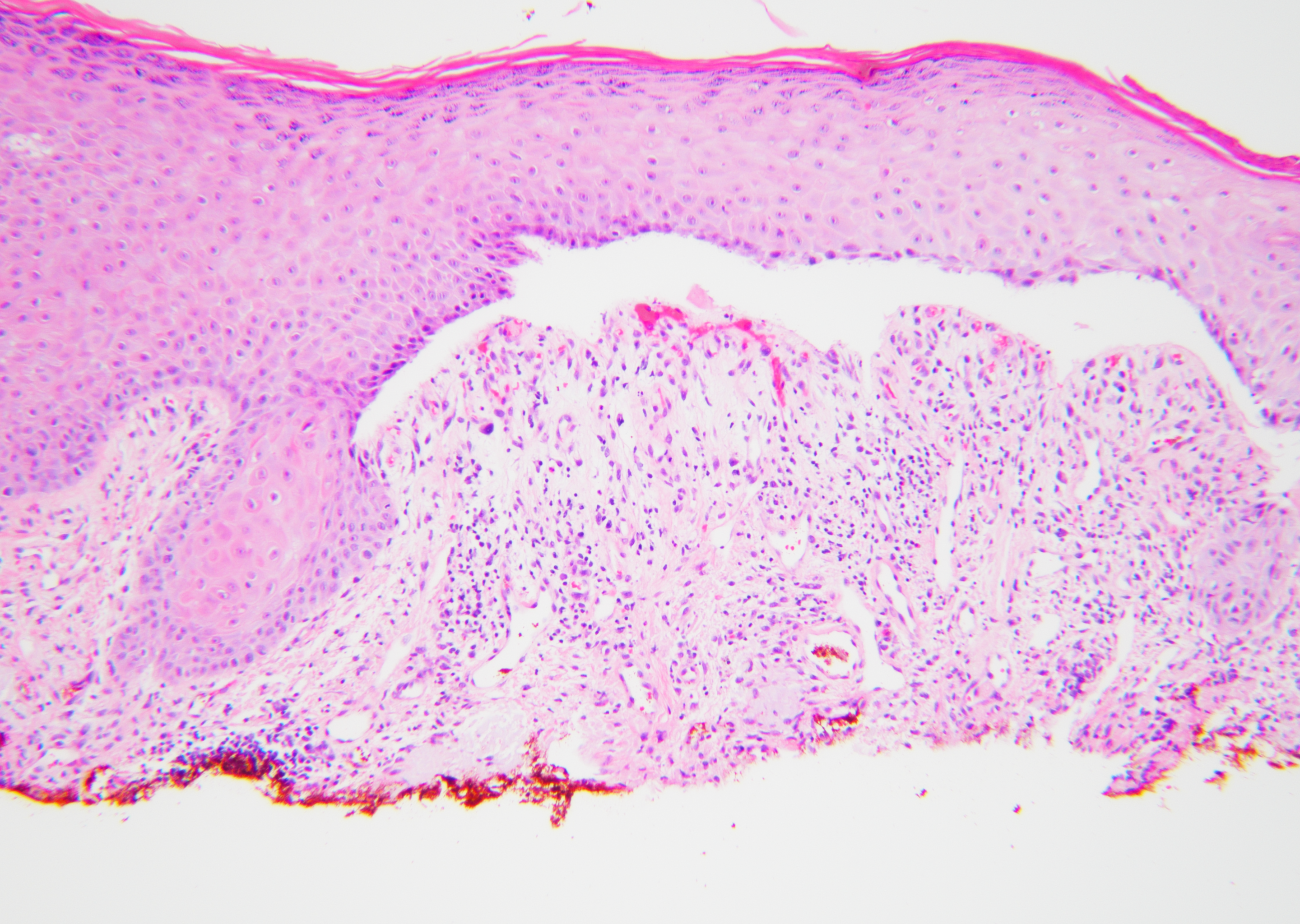 [Speaker Notes: MICROSCOPIC DESCRIPTION: H&E stain showing subepidermal blister with mixed infiltrate in dermis]
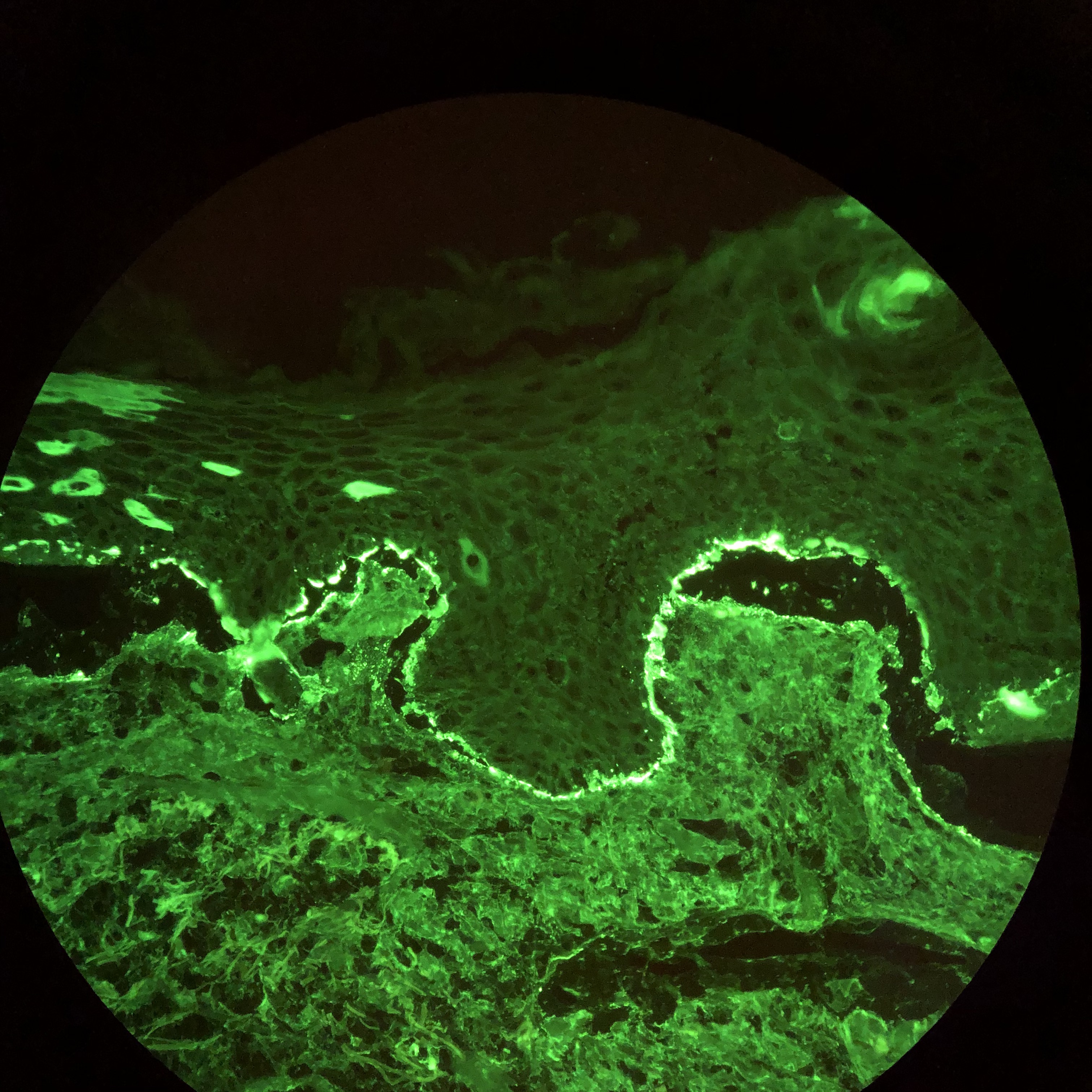 [Speaker Notes: MICROSCOPIC DESCRIPTION: Direct immunofluorescence with linear IgG staining basement membran( above); similar pattern also noted for C3 (not shown)]
Mucous Membrane Pemphigoid (MMP)
Autoimmune condition 
Subepithelial blistering due to linear deposition of IgG, IgA, C3 along basement membrane1
Frequency of involvement:
oral mucosa (85%)
ocular conjunctiva (64%)
skin (24%),
pharynx (19%)2
Commonly cause scarring, leading to the morbidity and even mortality associated with this disease3
Brunsting-Perry variant: commonly affects older men and is confined to the head or neck without mucosal involvment4.
MMP Brunsting-Perry Presentation
More common in older men
Confined to the head or neck without mucosal involvment4
Typically starts as urticarial plaque and enlarge
Blister along the edges of the plaque
Plaques heal over months with scarring
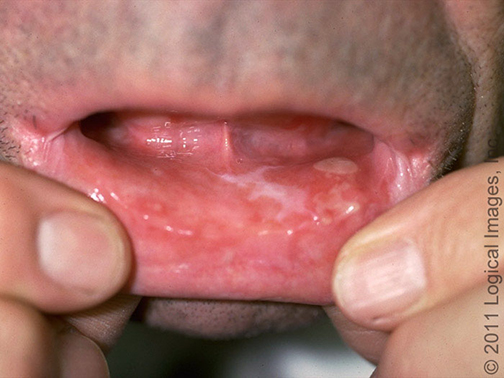 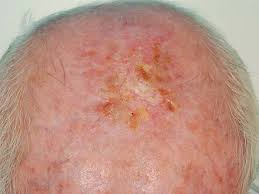 Image Source: Jedlickova et al. (2011)4
Management of MMP
Clinical Course
100mg doxycycline BID
0.05% clobetasol BID
Initial Appointment
500mg nicotinamide QID
0.05% fluocinonide QID
3 Months Later
100mg doxycycline BID
500mg nicotinamide QID
[Speaker Notes: Three months later: emergence of new spots 2x a week]
Conclusion
Autoimmune subepithelial blistering due to linear deposition of IgG, IgA, C3 along basement membrane1
Biopsy with DIF is diagnostic
MMP typically involves mucosal surfaces
Brunsting-Perry variant is more prevalent in older men and does not involve the mucosa
A high index of suspicion is needed to diagnose Brunsting-Perry pemphigoid given the broad differential diagnosis
Management includes topical or systemic steroids along with other immunomodulating therapies
References
Chan LS, Ahmed AR, Anhalt GJ, et al. The first international consensus on mucous membrane pemphigoid: definition, diagnostic criteria, pathogenic factors, medical treatment, and prognostic indications. Arch Dermatol 2002; 138:370. 
Ahmed AR, Hombal SM. Cicatricial pemphigoid. Int J Dermatol 1986; 25-90.
Fleming TE, Korman NJ. Cicatricial pemphigoid. J Am Acad Dermatol 2000; 43:571.
Jedlickova H, Niedermeier A, Zgazarova S, Hertl M. Brunsting-Perry pemphigoid of the scalp with antibodies against laminin 332. Dermatology 2011; 222:193.
Lee HY, Blazek C, Beltraminelli H, Borradori L. Oral mucous membrane pemphigoid: complete response to topical tacrolimus. Acta Derm Venereol 2011; 91:604
Assmann T, Becker J, Ruzicka T, Megahed M. Topical tacrolimus for oral cicatricial pemphigoid. Clin Exp Dermatol 2004; 29:674.